Midwest Child-Parent Center (CPC) P-3 ProgramLeadership InstituteYear 5 Expansion, 2016-2017September 2016
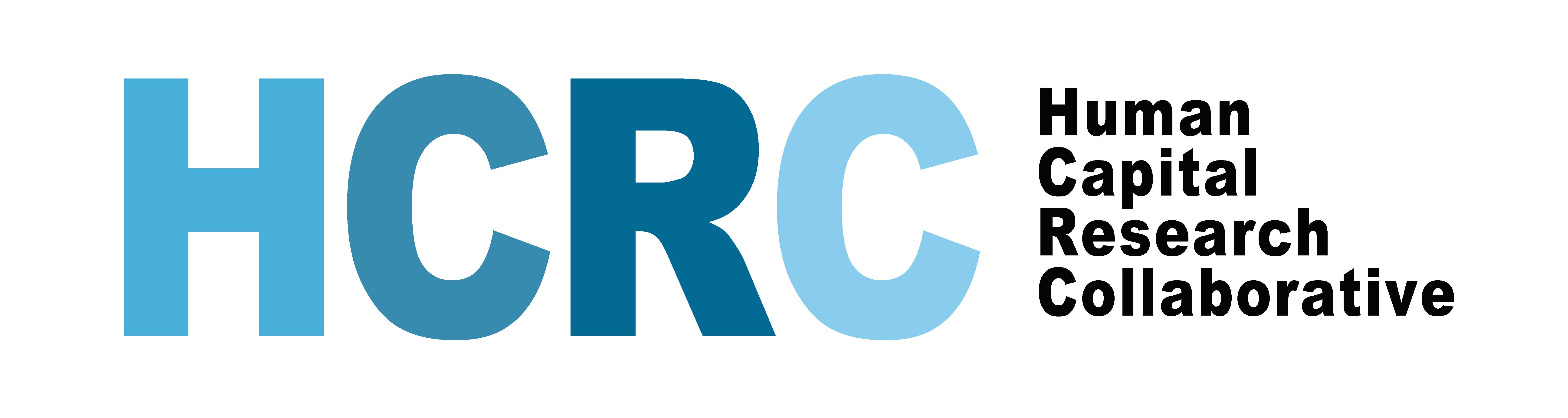 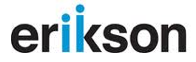 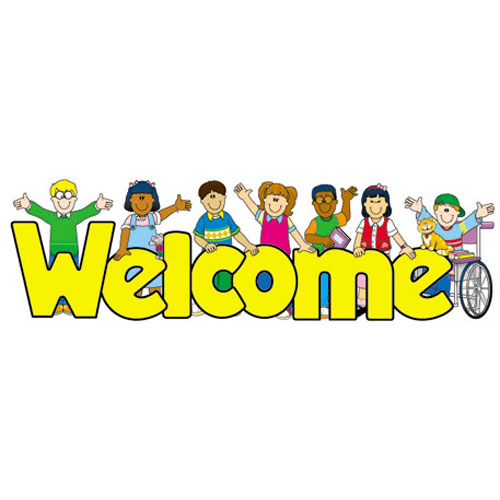 Introductions
Tell us your name, your title/role
What are you most excited about for this school year? 
What have you heard about the Child-Parent Center (CPC) program?
Agenda for Today
Principal/AP/CAL Welcome and Intro to CPC
Mentor introduction of their site-support role
Year 5 Implementation Overview
What is the i3 grant and CPC-P3?
Outlines Roles and Responsibilities
Intro to Erikson, Professional Development
Question/Answer and Discussion
Erikson Professional Development with Principals, APs, Curriculum Liaisons, HTs
Midwest CPC Team
Child-Parent Center mentors:
Support sites in CPC implementation, consult on programming, assist with data entry, CLAC observers, support parent program 
Human Capital Research Collaborative -HCRC (University of Minnesota): 
i3 grant recipient; assist with implementation & data collection and analysis
Erikson Institute:
Professional development facilitators
SRI: 
Independent evaluator; conducts child assessments, collects surveys
CPC Expansion: A Snapshot
Your school is participating in the U.S. Department of Education funded Investing in Innovation (i3) Fund CPC Expansion and is involved in helping researchers better understand the effects of the CPC program.

WHAT
A five year project to expand a proven PreK-3rd grade school and parent involvement model and evaluate its impacts on children’s well-being. We are entering the fifth and final year.
WHO
A partnership of five school districts and nine educational organizations
PreK children in fall 2012 were enrolled. They are now entering 3rd grade. 
WHY
To improve children’s school success and increase parent involvement in education and the community 
Develop a sustainability and scale up plan for project schools.
Program Structure
Principal
Liaison-Curric.
Liaison-P.I.
Leadership Team
(HT, PRT, SCR)
AP
Parent Advisory
Core Services
Eff. Learning
Curric. Align.
C. Leadership
Parent Involv.
Prof. Devel.
Continuity
Child Well-Being
Achievement
Performance
Parent Involvement
Site Support & Mentors
Pre-K
K
1st
2nd
3rd
Child-staff ratio	17/2		                25/2		                  25/2	    25/2	       25/2
Core Elements
I. Collaborative Leadership			School Leadership (HT, PRT, SCR 											with Principal)

II. Effective Learning Experiences	Reduced class size, Length, Balance of 									child-initiated learning

III. Curriculum Alignment			Plan completed, Alignment 	within &									across grades

IV. Parent Involvement		      		Plan completed, family assessment, 										Menu-based system of PI

V. Professional Development		Learning labs, teaching planning 										with in-person supports

VI. Continuity & Stability			Promote same school attendance 										(goal= 90%+ continuity across grades)
[Speaker Notes: INTEGRATION OF ????]
Roles and Responsibilities
3rd  grade Teachers
3rd grade Teaching Assistant
Head Teacher (HT)
Curriculum Alignment Liaison (CAL)
Parent Involvement Liaison (PIL)
Third grade Teachers and TAs:How will the CPC program benefit me?
Each CPC teacher receives a TA (appx. 50% time) to help with instructional time each day.
Class sizes are limited to 25 students
Teachers receive CPC related professional development (PD) developed by Erikson Institute
When PD is provided outside of contracted time, teachers are compensated according to their union negotiated rates.
Third grade Teachers and TAs: What can I do to help?
In the classroom:
Provide a balance of both teacher-directed and child-initiated learning activities. 
Arrange environment to be conducive to learning (physical space, displays)
Participate in PD activities, set individual goals, collaborates with Curriculum Alignment Liaison. 
Submit Classroom Activity Report (1x in December, March, and May)
Collaborate with CAL to identify areas where curriculum, assessments, and standards can better align within and across grade levels.
Third grade Teachers and TAs: What can I do to help?
With families:
Welcome families: Welcome parents and other family members into the classroom as volunteers.
Volunteer sign-in sheets: Maintain sign-in sheets in classroom and share with CPC staff.
Coordinate with PIL: PIL can provide support in coordinating volunteers and creating take-home activities that link to the classroom.
Communicate with families: Teachers pass out flyers and speak directly with families to promote events
Identify families for Home visits: Work with PIL and SCR to identify families who would benefit from a visit.
Roles and Responsibilities:Curriculum Alignment Liaison (& HTs)
Head Teacher/Curriculum Alignment Liaison
Observes and coaches teachers around instructional practices/ professional development from Erikson
Establishes and facilitates time for teacher collaboration and planning (e.g., PLCs).
Leads CPC collaborative team meetings 
Creates and utilizes an annual Curriculum Alignment Plan
Collects teachers’ reports of instructional time (Classroom Activity Report (CAR))
Roles and Responsibilities:Parent Involvement Liaisons
Parent Involvement Liaison (PIL)
Conducts needs assessment for each CPC family
Creates an annual Parent Involvement Plan
In collaboration with the Parent Resource Teacher, develop a monthly calendar of family events
Hosts family events/workshops; refers families to community events
Connects with classroom teachers to understand current classroom themes/activities and ensure that they are incorporated into family events
Attends CPC collaborative team meetings
Requirements, 2016-2017
1.	3rd grade class sizes limited to 25.
2.	Each class has teacher aide for at least 50% of the school day.
3.	Curriculum and Parent Involvement Liaisons  in the elementary school.
4.	PD coaching and site support.
5.	Parent Resource Room in main building.
6.	Parent Advisory Group.
7.	Parent involvement & curriculum plans
Data Collection & Ensuring Quality Implementation
The Classroom Learning and Activities Checklist (CLAC)
The CLAC is a classroom-level observation tool that captures student task orientation and the instructional practices that support it. 
Captures 4 aspects of learning:
Observed student engagement
Instructional practices that support student engagement and active participation
Effective management of instructional time
Observed student behavior 
Sample of classrooms in 3rd grade (Oct-mid Nov)
30 minute observations in 2 randomly-chosen classrooms
Handout
Classroom Activity Report (CAR)
This tool provides data about the percent of time spent on each domain and the balance between child-initiated and teacher-directed activities in each classroom.
Teachers complete form 3 times: 1) December 2nd, March 3rd, and May 26th.
Grade 2 form and Grade 3 form
Takes about 5-10 minutes to complete.
Handout
ETO data entry
Data to be entered into ETO by Liaisons:
Parent Involvement Liaison: 
	Collect sign-in sheets from all classrooms and PRT
	Enter Parent involvement logs (monthly)  
Curriculum Alignment Liaison: 
		Classroom Activity Reports (3x/ year)
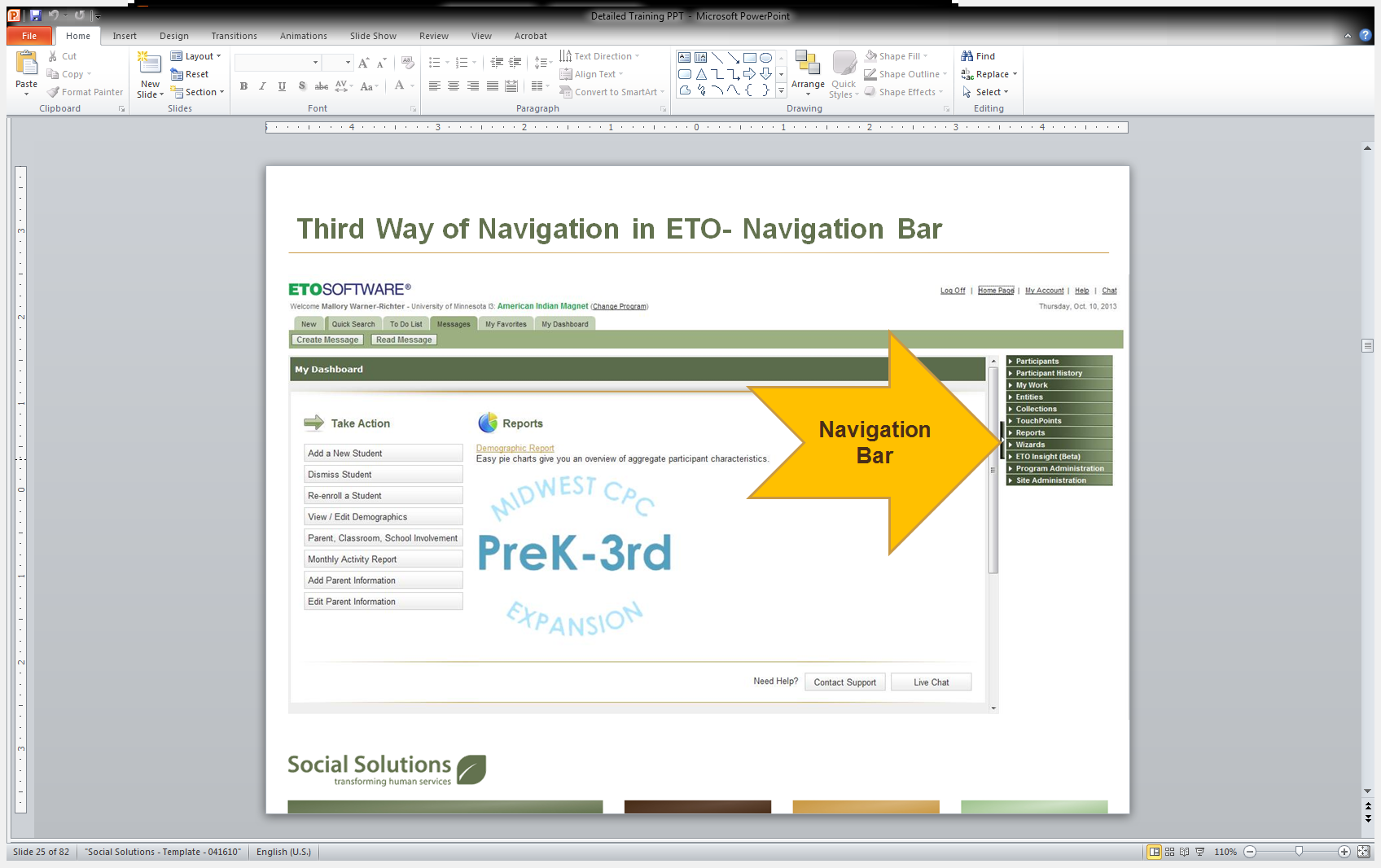 Additional data collection
Teachers: 	Teacher-child checklists		1x/ student in October - November
		 	Teacher survey			Spring 2017
Principal:  	Principal survey			Spring 2017
PI Liaison:	Assist in collecting parent  	Spring 2017
			surveys
Handout
CPC P-3 Professional Development
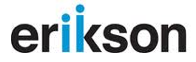 Child-Parent Center (CPC-P3) Professional Development Model
Hybrid model of online learning & on-site facilitation, support. 
Supports P3 alignment via 
Promoting high- impact teaching strategies
Providing content appropriate for P-3 
Facilitating within and across-grade communication, planning, and collaborating
CPC-P3 PD Characteristics
Promotes a balanced instructional approach of both Child-Initiated & Teacher-Directed learning
Creating opportunities for family/ school connections
Action-oriented 
Teacher planning, implementing (with observations), and debriefing
Choice!
Sites/ coaches/ programs → Content areas
Teacher → Specific EB strategies, practices
CPC-P3 PD Process
September (after today!)
CALs meet with Erikson & mentors to select module and set PD timetable (and use PD planning tool)

Beginning of year (October)
Teachers begin ‘Knowing the Child’ activity
Module roll-out meeting with teachers 
Teachers complete individual goal setting (1 CI/ 1 TD)
Plan for observation
Mid-semester
Informal observation visit 
Individual coach/teacher meeting: 
Check-in/reflective conference
Revisit goals (refine, establish new)
Using teacher planning sheet and facilitation 
End of semester
Debrief: share strategies and learning, plan for sustaining strategy  & reflections of ‘Knowing the Child’
 CALs work with Erikson and mentors throughout semester to promote PD uptake!  
Handout (PD manual for CALs)
CPC P-3 Planning Sheet
Handout
CPC P-3 Facilitation/ Peer Observation
Handout
Who can help with questions?
Your CPC mentor can answer any questions you may have.
 You can also find more information on the Midwest CPC Expansion website:
www.humancapitalrc.org/midwestcpc
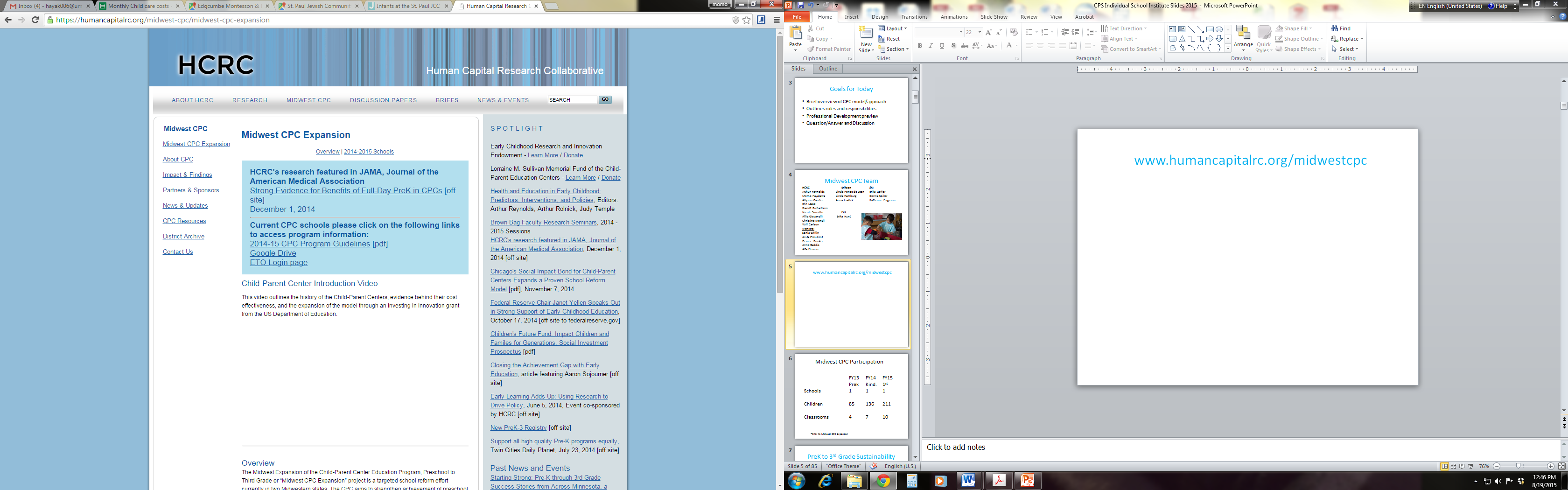 Leadership Team break out
Principal
Assistant Principal
Curriculum Liaison
Parent Liaison
CPC Progress
Group Share Out

Question 1:
What progress have you seen in CPC in the past three years? 

Question 2:
What progress do you want to make this year?